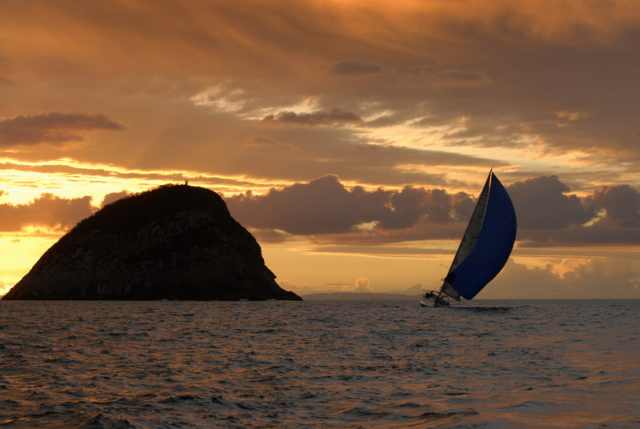 RUSTControl flow
John Morris
School of Industrial Education and Technology, KMITL
previously
Engineering, Mahasarakham University
Electrical and Computer Engineering, The University of Auckland
Iolanthe II  leaves the Hauraki Gulf under full sail –
Auckland-Tauranga Race, 2007
Rust
CONTROL FLOW
Rust is a procedural language
Control
What is being executed now
passes from one statement to the next
whereas in
Functional or data flow languages
Execution is based on the availability of data
Parallel languages
where multiple processors execute multiple threads of control at the same time
Generally essentially procedural
Several architectures are possible .. 
MIMD 
SIMD (eg your GPU)
Dataflow
Parallel programming is a challenge .. maybe next year 
Rust is a procedural language
Control
What is being executed now
passes from one statement to the next
whereas in
Functional or data flow languages
Execution is based on the availability of data
Parallel languages
where multiple processors execute multiple threads of control at the same time
Generally essentially procedural
Several architectures are possible .. 
MIMD 
SIMD (eg your GPU)
Dataflow
Parallel programming is a challenge .. maybe next year 
Rust – 
Borrowed some conceptsfrom functional languages
Ability to pass data from one function directly to the next
Control flow statements
HLLs provide several statements which alter the control
i.e determine which statement is executed next
if … else …
loop …
match (switch in C)
Function call and return
break, jump, exit
…
if … else …
Simplest control flow statement
if <condition> {
   … // if branch}
else {
   … // else branch
}
<condition> - an expression evaluating to true or false
eg a boolean
bool ok = false;
ok = n < 100;  // test for n not too large
if ok { // continue }else { // something went wrong 
}
if … else …
<condition> - an expression evaluating to true or false
eg an expression
if n < 100 { // continue }else { // something went wrong 
}
Expression can be arbitrarily complex
if ((n < 100) && (m < 200)) || (q < 0) {        // continue }else { // something went wrong 
}
Don’t forget the parentheses! Required in a course for software engineers
let .. if ..
‘if’ can be used to form expressions


Convenient
In Rust, compiler will reject this

 

By default, variables are not mutable,i.e. they cannot be changed
This code needs to be
let n = if m > 10 then m else 5;
let n = m;if m>10 then n = 5;
let mut n = m;if m>10 then n = 5;
mut keyword
Allows a variable to be changed
Why mut variables?
English .. Variable = something can be varied
??
Be careful, in Rust 
‘variables’ can be also constant and,
by default, immutable = not able to be changed
Why???
History of high level language use teaches us
Accidental changing of variable values
Significant source of program errors
Rust attempts to reduce this error
By default, a ‘variable’ is immutable
You must explicitly declare that you will allow it to change
mut keyword
Allows a variable to be changed
let mut n = m;if m>10 then n = 5;
Why mut variables?
English .. Variable = something can be varied
??
Be careful, in Rust ‘variables’ can be also constant and,by default, immutable = not able to be changed
Why???
History of high level language use teaches us
Accidental changing of variable values
Significant source of program errors
Rust attempts to reduce this error
By default, a ‘variable’ is immutable
You must explicitly declare that you will allow it to change
Rust attempts to avoid some poor coding practices that are known (from a long history!!) to cause errors

Aim - to detect ‘unsafe’ code,before it comes back to bite you!
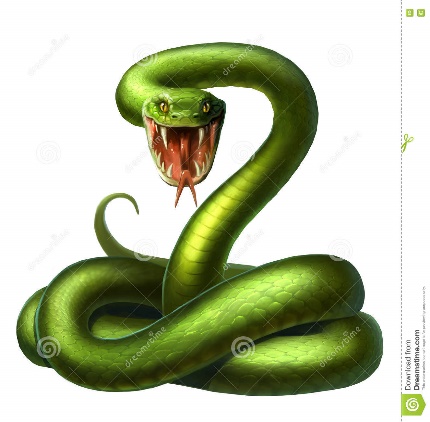 mut keyword
Allows a variable to be changed
let mut n = m;if m>10 then n = 5;
For language specialists
or maybe just aids to remembering English words 
Rust’s mut is derived from the Latin mutare = to change
Its most common appearance in English in 2022 is in mutation
In endless news articles discussing mutations (i.e. changes) in the COVID-19 virus
also incommute, commutation, mutable, …

but differs from 
mute derived from muto = silence
mute = unable to speak
Loops
Repeat blocks of instructions 
Several variants
loop
for
loop
Simplest loop
Continues until ….
break can be added anywhere in the loop
Usually after some test with an if ..







Simple
but
const loop_max: i64 = 1000;
loop {
   let n = ……;
   …. // some code
   if n > loop_max { break; }
   ….. // some more code
   …
}
loop
Simplest loop
Simple
but
Many new programmers generate infinite loops
Program sits there showing a boring black screenor
Outputs continuous stream of junk
Caused by error in the termination code
eg if <condtion> { break; }
<condtion> always evaluates false
break is never reached!
Check the termination condition carefully!
Everybody generates infinite loops
If you haven’t generated one,
You haven’t written many programs yet 
loop
Break exits from the loop
Sometimes, your calculation has almost succeeded
You need to add more code the finish
continue
Jump directly to the end of this loop,but continue with another iteration of the loop







Loop will continue
Maybe forever!!
const target: f64 = 95.0;
loop {
   let yield:f64 = ……;
   …. // some code
   if yield > target { continue; }
   ….. // some code to improve yield
   …
}
This code will be skipped
Control jumps to here
break needed somewhere!!
‘statements’ return values
Normally loop continuesuntil a break is found

However, borrowing some ideas from functional programminglanguages
Many ‘statements’ return values






This can be viewed as ‘powerful’ orconfusing (because the statement is now long and complex!)









This can generate infinite loops too
Adding iteration count may be wise
loop {
   ……
}
result = loop {
   res : i64 = …………… // some calculation here
   if iter_cnt > max_trials {      break res; // return res     }
}
At break , loop ends and
returns a value
while
while <condition> { …. }
Loop will continue until condition is true









This can generate infinite loops too
Adding iteration count may be wise
const target: f64 = 95.0;
let yield: f64 = 0.0;
let max_trials: i64 = 1000;
while yield < target {
   yield = ………
   …. // some code
   if iter_cnt > max_trials {      break; // Give up     }
}
break or continue can be added
while let ..
Variant of while
Better understood when we know how match works
For loops
Formal syntax
for <pattern> in <expression> { … }
Simplest example
for n in 1 .. 100 { … }
There are many variations on 
<pattern> 
and
<expression>
Rust’s inventors didn’t like to make life too easy
More coming later …..
For loops
Formal syntax
for <pattern> in <expression> { … }
Simplest example
for n in 1 .. 100 { … }
Rust warning!!
Notation a..b defines a range
Range is defined as from a (inclusive) to b (exclusive)
For mathematicians, read    [a, b)
[ represents a closed interval (including the a)
) represents an open interval (excluding the b)
If you want 100 iterations, write
for n in 1 .. 101 { … }
or
for n in 0 .. 100 { … }
for n in a..b loops
To convince yourself (or remember the rule), try this simple progam







Output will be
fn main() {
    const n : i64 = 100;    
    println!("Loops n = {}", n);    
    let mut cnt = 0;    
    let mut final_m = 1;    
    for m in 1..n {
       cnt = cnt+1;       
       final_m = m;
       }    
println!("n {} count {} final m {}", n, cnt, final_m );
}
Loops n = 100
n 100 count 99 final m 99
for n in a..b loops
To convince yourself (or remember the rule), try this simple progam







Output will be
fn main() {
    const n : i64 = 100;    
    println!("Loops 1..{}", n);    
    let mut cnt = 0;    
    let mut final_m = 1;    
    for m in 1..n {
       cnt = cnt+1;       
       final_m = m;
       }    
println!("n {} count {} final m {}", n, cnt, final_m );
}
Range is  1..n
Implying
m starts at 1 (closed or inclusive end)
m ends at n-1 (open or exclusive end)
    or 99
Loops 1..100
n 100 count 99 final m 99
for n in a..b loops
To convince yourself (or remember the rule), try this simple progam







Output will be
fn main() {
    const n : i64 = 100;    
    println!("Loops 1..{}", n);    
    let mut cnt = 0;    
    let mut final_m = 1;    
    for m in 1..n {
       cnt = cnt+1;       
       final_m = m;
       }    
println!("n {} count {} final m {}", n, cnt, final_m );
}
m is defined here
Compiler determines the type of mby examining the range
No let to define m is needed
Loops 1..100
n 100 count 99 final m 99
for n in a..b loops
To convince yourself (or remember the rule), try this simple progam







Output will be
fn main() {
    const n : i64 = 100;    
    println!("Loops 1..{}", n);    
    let mut cnt = 0;    
    let mut final_m = 1;    
    for m in 1..n {
       cnt = cnt+1;       
       final_m = m;
       }    
println!("n {} count {} final m {}", n, cnt, final_m );
}
Scope of m is the block
between these braces
m does not exist outside this block
Loops 1..100
n 100 count 99 final m 99
for n in a..b loops
To convince yourself (or remember the rule), try this simple progam







Output will be
fn main() {
    const n : i64 = 100;    
    println!("Loops 1..{}", n);    
    let mut cnt = 0;    
    let mut final_m = 1;    
    for m in 1..n {
       cnt = cnt+1;       
       final_m = m;
       }    
println!("n {} count {} final m {}", n, cnt, final_m );
}
To complete the example,to print the last value held by m
It was necessary to define a variable final_m that would exist outside the block
Loops 1..100
n 100 count 99 final m 99
for n in a..b loops
To convince yourself (or remember the rule), try this simple progam







Output will be
fn main() {
    const n : i64 = 100;    
    println!("Loops 1..{}", n);    
    let mut cnt = 0;    
    let mut final_m = 1;    
    for m in 1..n {
       cnt = cnt+1;       
       final_m = m;
       }    
println!("n {} count {} final m {}", n, cnt, final_m );
}
The scope (region in which it exists) of final_m is from this point
to the end of the block in which itwas defined
Loops 1..100
n 100 count 99 final m 99
For loops
Formal syntax
for <pattern> in <expression> { … }
Simplest example
for n in 1 .. 100 { … }
There are many variations on 
<pattern> 
and
<expression>
Rust’s inventors didn’t like to make life too easy
More coming later …..
match statement
It is possible to write long
if <condition> { if <cond1> {if <cond2> {…} } }
else {} branches if you need
However, match statements are simpler
Equivalent of C switch
match statement
match allows you to match an expression with several possibilities
Simple example








A number of patterns match number
1  or  2|3|…|11 or   13..=19 or  _
match number {
        // Match a single value
        1 => println!("One!"),
        // Match several values
        2 | 3 | 5 | 7 | 11 => println!(“Prime"),
        // Match an inclusive range
        13..=19 => println!(“Teen"),
        // Handle the rest of cases
        _ => println!(“Larger"),
        
    }
match statement
match allows you to match an expression with several possibilities
Simple example
match number {
        // Match a single value
        1 => println!("One!"),
        // Match several values
        2 | 3 | 5 | 7 | 11 => println!(“Prime"),
        // Match an inclusive range
        13..=19 => println!(“Teen"),
        // Handle the rest of cases
        _ => println!(“Larger"),
        
    }
Single value
List of values
Separated by | implying or
Range
Default
Come here if no previous match
Essentially required 
Compiler will check that all possible values are covered
match statement
match allows you to match an expression with several possibilities
Simple example
match number {
        // Match a single value
        1 => println!("One!"),
        // Match several values
        2 | 3 | 5 | 7 | 11 => println!(“Prime"),
        // Match an inclusive range
        13..=19 => println!(“Teen"),
        // Handle the rest of cases
        _ => println!(“Larger"),
        
    }
Every possible match followed by =>
No break (as in C) needed!
Range
match statement
match allows you to match an expression with several possibilities
Simple example
match number {
        // Match a single value
        1 => println!("One!"),
        // Match several values
        2 | 3 | 5 | 7 | 11 => println!(“Prime"),
        // Match an inclusive range
        13..=19 => println!(“Teen"),
        // Handle the rest of cases
        _ => println!(“Larger"),
        
    }
Range
Note the syntax .. =19 implies include 19
Making a closed range
Warning – Rust is dynamic (read as unstable!)
Trying to make the open range 13..19 as in a for loop
Compiler error!!!
Message is
error[E0658]: exclusive range pattern syntax is experimental
match statement
match allows you to match an expression with several possibilities
Simple example
match number {
        // Match a single value
        1 => println!("One!"),
        // Match several values
        2 | 3 | 5 | 7 | 11 => println!(“Prime"),
        // Match an inclusive range
        13..=19 => println!(“Teen"),
        // Handle the rest of cases
        _ => println!(“Larger"),
        
    }
Range
Note the syntax .. =19 implies include 19
Making a closed range
 Maybe … in 6 weeks …
This may change or  it may not???
Warning – Rust is dynamic (read as unstable !)
Trying to make the open range 13..19 as in a for loop
Compiler error!!!
Message is
error[E0658]: exclusive range pattern syntax is experimental
match statement
match expression can be a function
Simple example
fn mod10( x:i64 ) -> i64 { let xm = x % 10; xm}
fn main() {
	for m in 1..101 {
      	print!("{}",m);
    		match mod10(m) {
        		0 => print!("\n"),        	
			_ => print!(" "),
	    		}	
		}
	}
Expression is a function returning an i64
1 2 3 4 5 6 7 8 9 10
11 12 13 14 15 16 17 18 19 20
21 22 23 24 25 26 27 28 29 30
31 32 33 34 35 36 37 38 39 40
41 42 43 44 45 46 47 48 49 50
51 52 53 54 55 56 57 58 59 60
61 62 63 64 65 66 67 68 69 70
71 72 73 74 75 76 77 78 79 80
81 82 83 84 85 86 87 88 89 90
91 92 93 94 95 96 97 98 99 100
match statement
match expression can be a function
Simple example
fn mod10( x:i64 ) -> i64 { let xm = x % 10; xm }
fn main() {
	for m in 1..101 {
      	print!("{}",m);
    		match mod10(m) {
        		0 => print!("\n"),        	
			_ => print!(" "),
	    		}	
		}
	}
Return from a function –
Last expression in the block
1 2 3 4 5 6 7 8 9 10
11 12 13 14 15 16 17 18 19 20
21 22 23 24 25 26 27 28 29 30
31 32 33 34 35 36 37 38 39 40
41 42 43 44 45 46 47 48 49 50
51 52 53 54 55 56 57 58 59 60
61 62 63 64 65 66 67 68 69 70
71 72 73 74 75 76 77 78 79 80
81 82 83 84 85 86 87 88 89 90
91 92 93 94 95 96 97 98 99 100
match statement
Matching strings
Possible .. But
Strict rules on the permissible expressions
Do not include String’s directly
We need to understand more about what a Rust String is
slice out of the string must be extracted first
This is OK
let s = String::from("foo");
match s.as_str() {
        "foo" => { println!("Yes"); },
         _ => { println!("No"); }    
	}
Deferred 
match statement
Matching strings
Advance notes .. or you can try by yourself
println!("Enter difficultly mode: “);
let mut difficulty = String::new(); io::stdin() .read_line(&mut difficulty) .expect("Invalid input, aborting"); match difficulty.as_str() {
 "Easy" => {num_guesses = 10;},  "Medium" => {num_guesses = 7;},
 "Hard" => {num_guesses = 3;},
 _ => { println!("Pls enter a valid mode!"); continue;
 }, 
}
Declare an empty string
Slice taken from the string 
Now you can match 
Note continue here
There was an enclosing loop
Jumps to end of enclosing block but stays in the loop
match statement
Matching strings
Advance notes .. or you can try by yourself
while !done_setup { 
	println!("Enter difficultly mode you wish to play):");
	let mut difficulty = String::new(); 
	io::stdin() .read_line(&mut difficulty) .expect("Invalid input, aborting"); 
	match difficulty.as_str() {
		"Easy" => {num_guesses = 10;}, 
		"Medium" => {num_guesses = 7;}, 
		"Hard" => {num_guesses = 3;}, 
		_ => { println!(“Enter a valid mode!"); 
		continue; 
		}, 
	} 
	println!("You are playing in {} mode, you have {} tries!", 		difficulty, num_guesses); 
	done_setup = true; 
}
Outer loop
Continue in the loop, but skip remainder of it
Note continue here
There was an enclosing loop
Jumps to end of enclosing block but stays in the loop